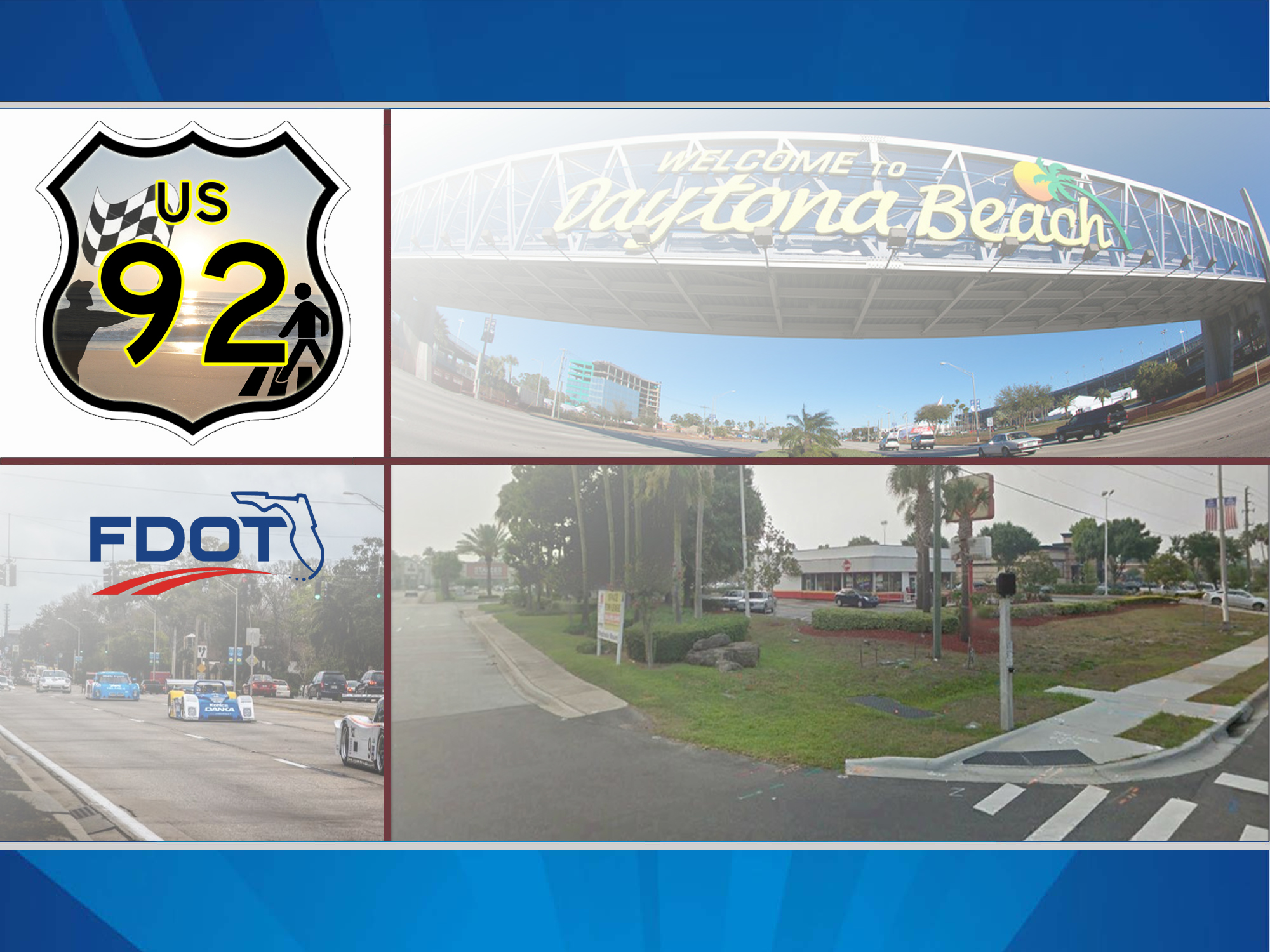 US 92 Pedestrian Connectivity & Safety Assessment Study
Study Overview
February 24, 2016
1
Purpose and Need
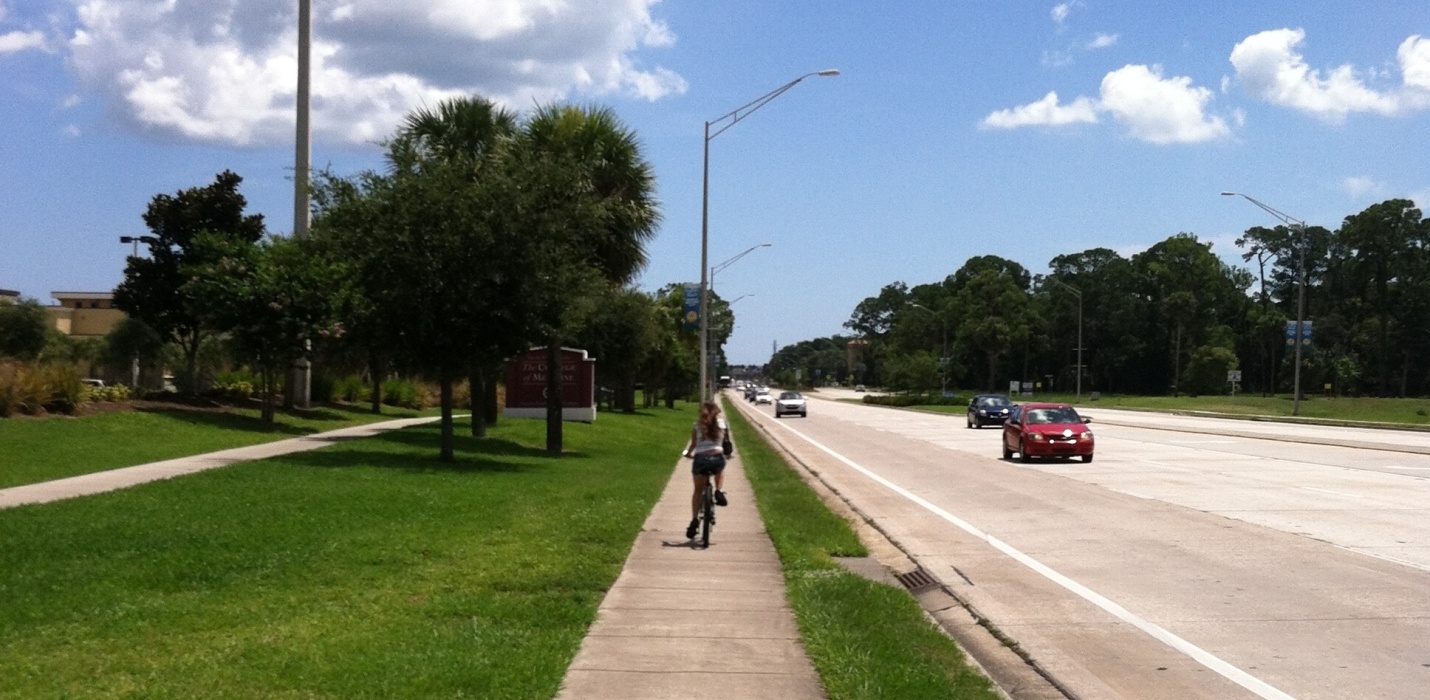 To identify existing pedestrian facilities along US 92/ISB and neighboring roadways that connect to specific pedestrian-generating development

Determine improvements needed for enhanced pedestrian connectivity and safety

Identify funding options for implementation strategies

Prioritize improvements needed for enhanced pedestrian connectivity and safety
Cyclist on International Speedway Boulevard
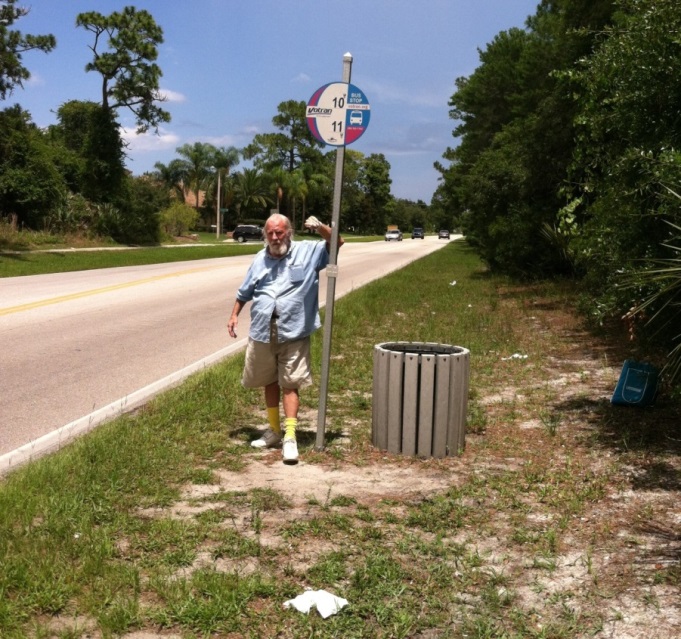 Transit stop on Dunn Avenue
US 92 Pedestrian Connectivity & Safety Assessment
Study Area Map
I-95 (west) to SR 5A/Nova Road (east)
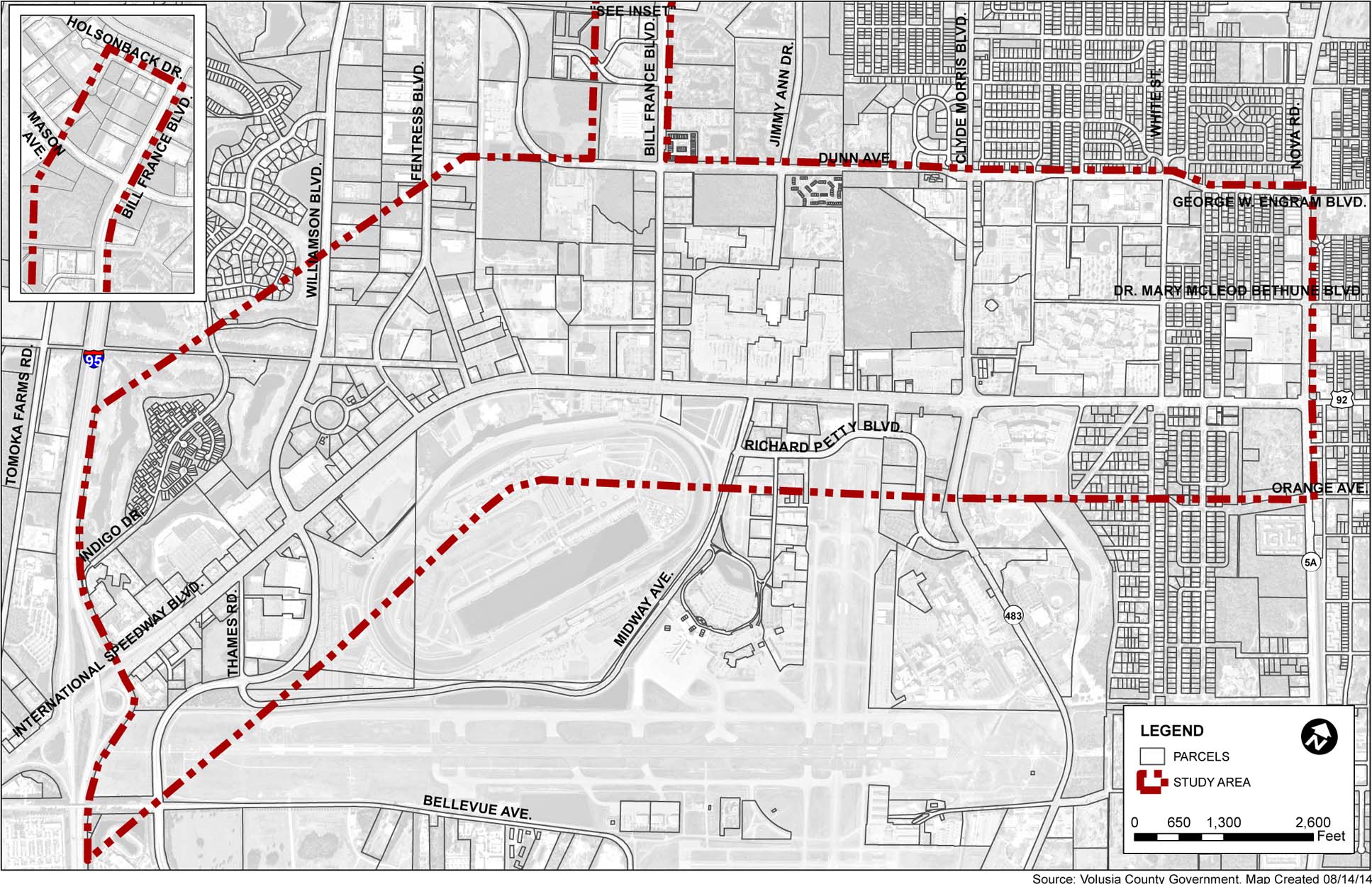 US 92 Pedestrian Connectivity & Safety Assessment
What We Found
Summary of Issues & Constraints
Limited bicycle parking facilities

Bicyclists observed using sidewalks instead of designated bike lanes

Limited or no shade trees along sidewalks

Lack of sidewalk continuity

Majority of crosswalks are unmarked

Lack of pedestrian refuges at traffic signals

Sidewalks are disconnected from adjacent land uses 

Many bus stops lack amenities
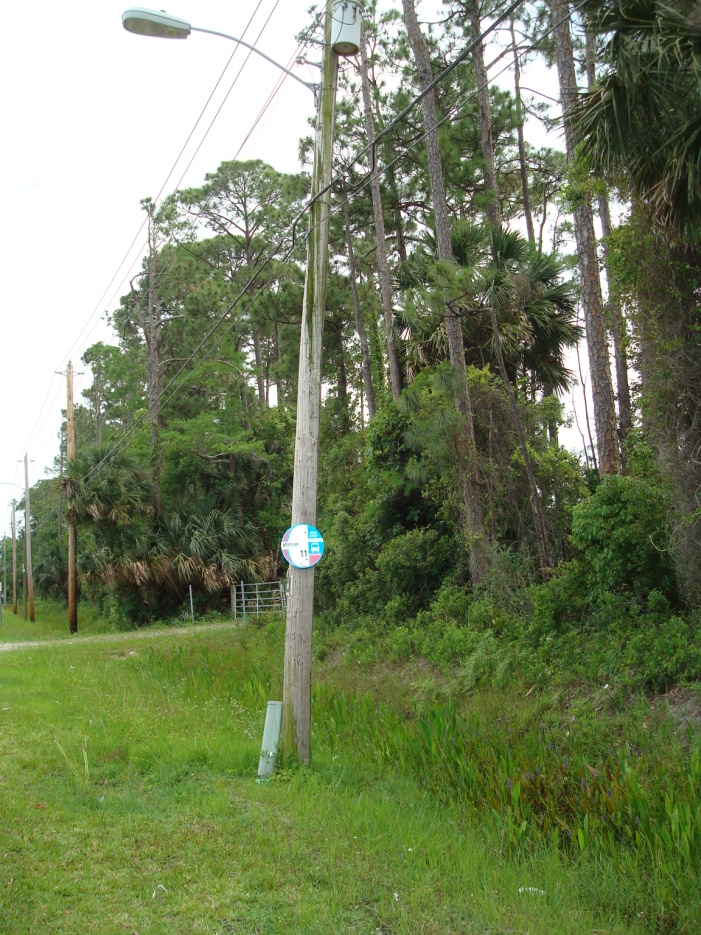 Transit stop on Thames Road
US 92 Pedestrian Connectivity & Safety Assessment
What Was Accomplished
Project Deliverables
Recommended Improvement Prioritization Criteria based on the 2014 Volusia County ADA Transition Plan

Recommended Improvements Prioritization and Cost Estimate Matrix

Conceptual Design Criteria to guide future safety enhancements and bicycle/pedestrian improvements
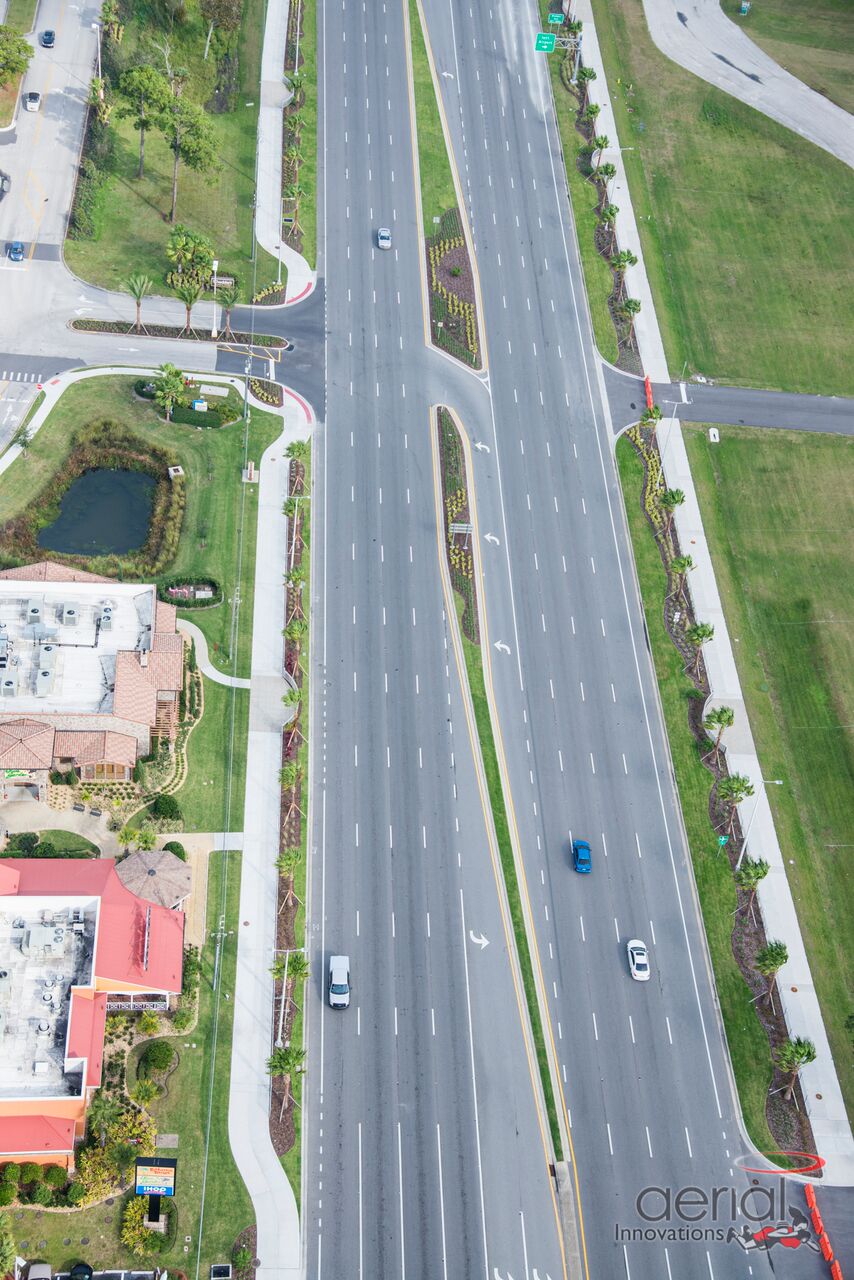 Cyclist on International Speedway Boulevard
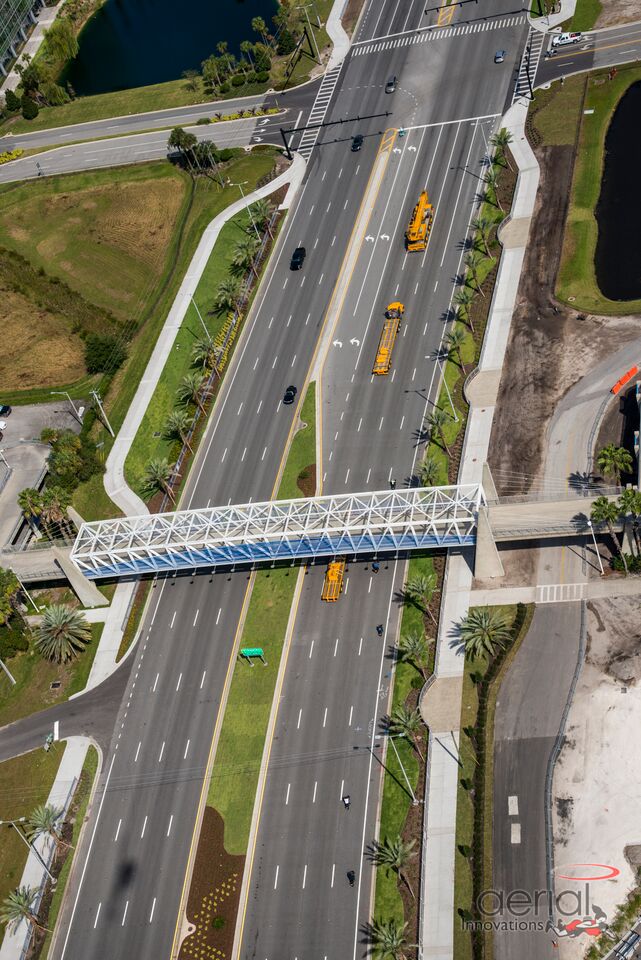 US 92/International Speedway Blvd.
US 92 Pedestrian Connectivity & Safety Assessment
What We’re Doing Now
Phase II Study Area (Nova Road to SR A1A/Atlantic Avenue)
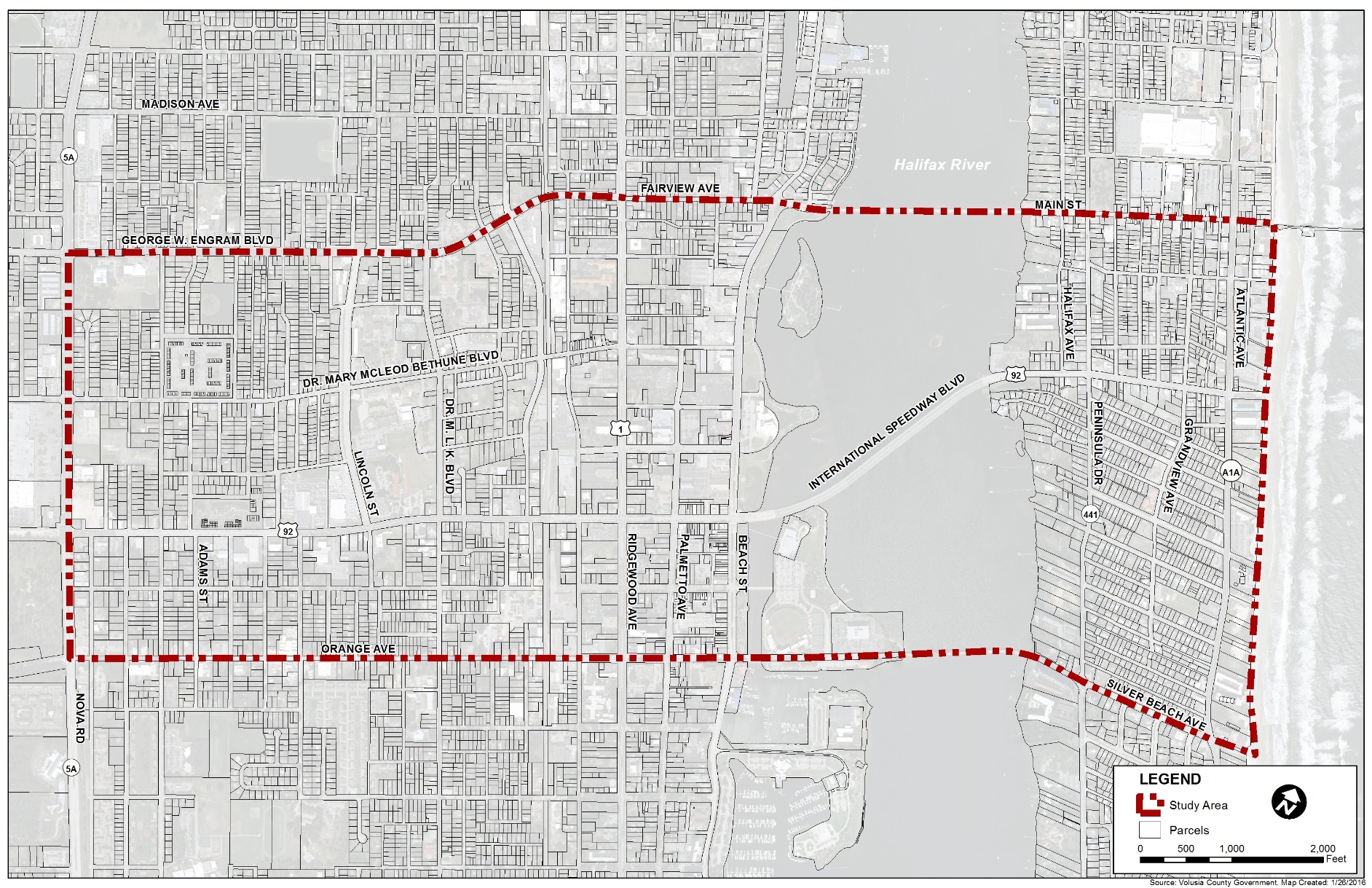 US 92 Pedestrian Connectivity & Safety Assessment
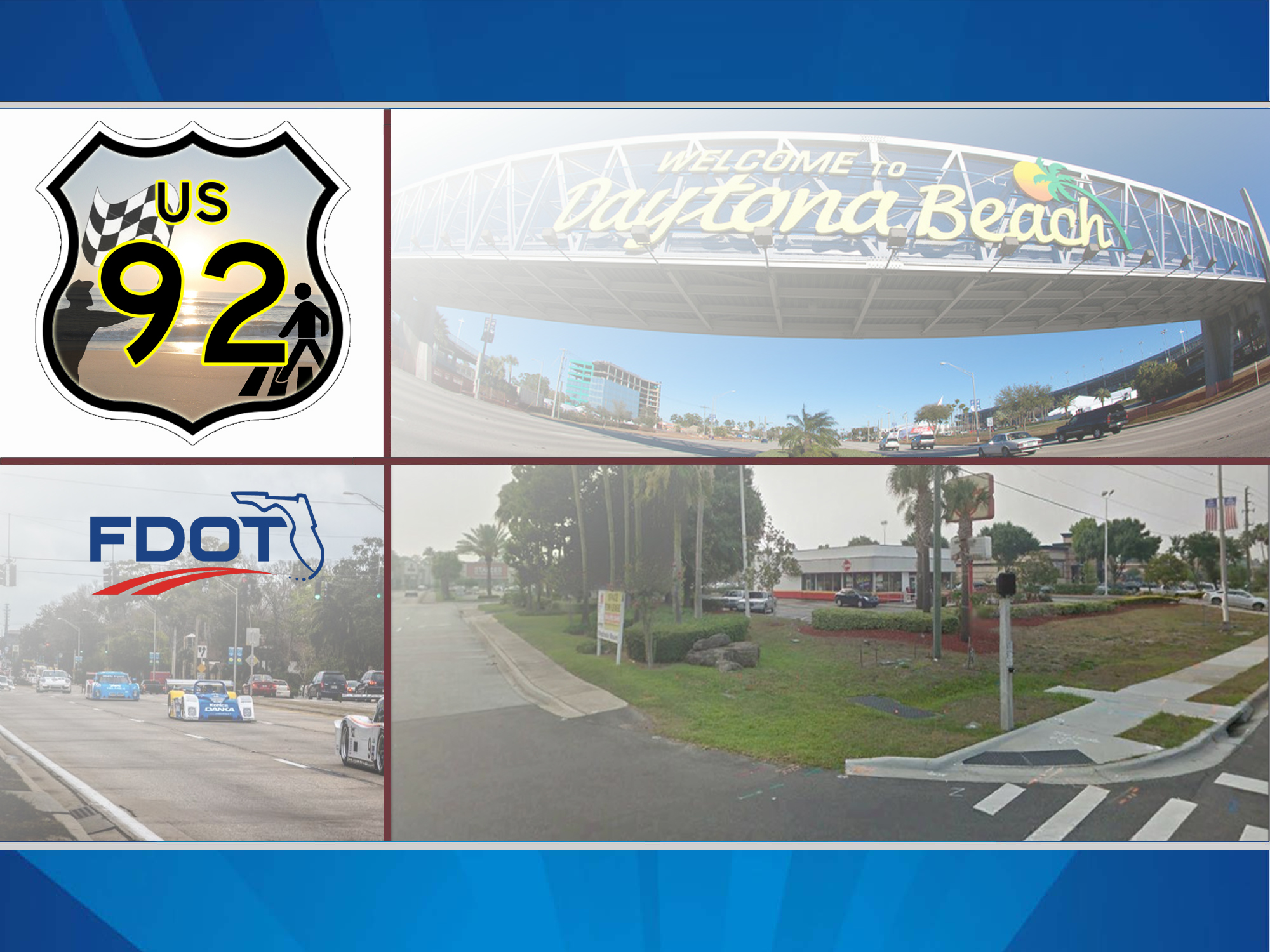 US 92 Pedestrian Connectivity & Safety Assessment Study
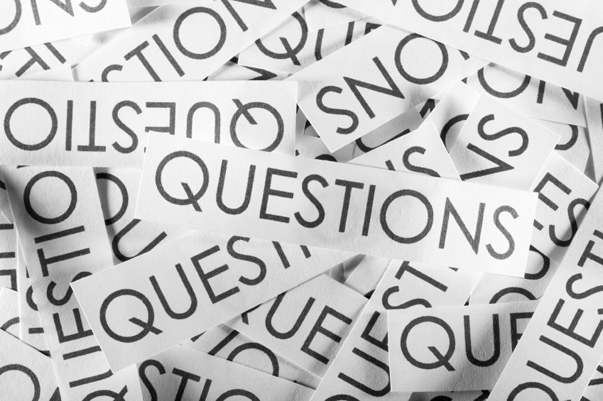 Judy Pizzo, MS
Planning Project Manager
FL Dept. of Transportation
386-943-5167
Judy.Pizzo@DOT.State.FL.US
February 24, 2016
7